Из опыта работы: «Реализация модуля «Краеведение» на уроках истории и во внеурочное время»
учителя истории и обществознания высшей категории
МБОУ СОШ №3 с.Хороль 
Карелиной Ольги 
Владимировны
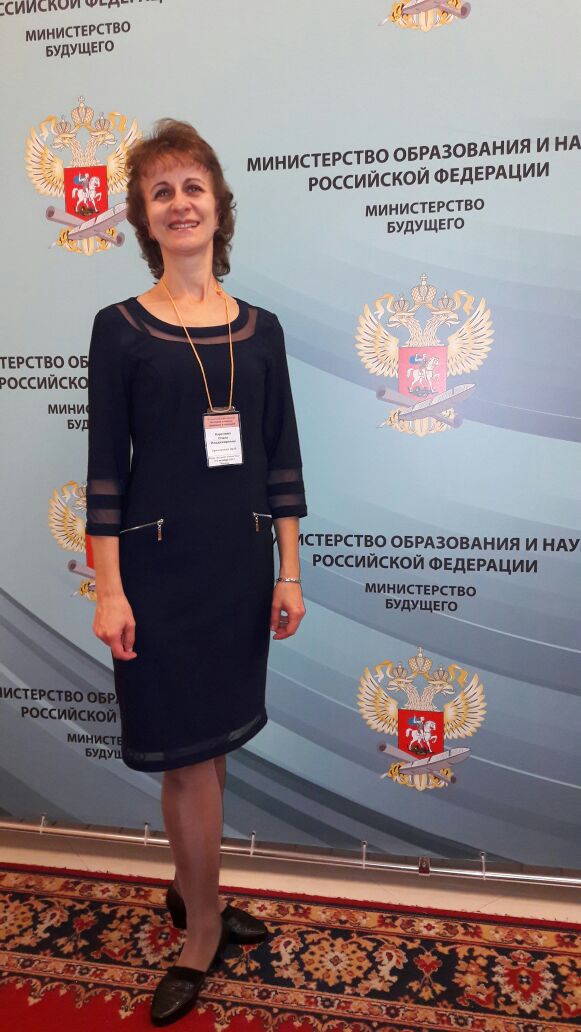 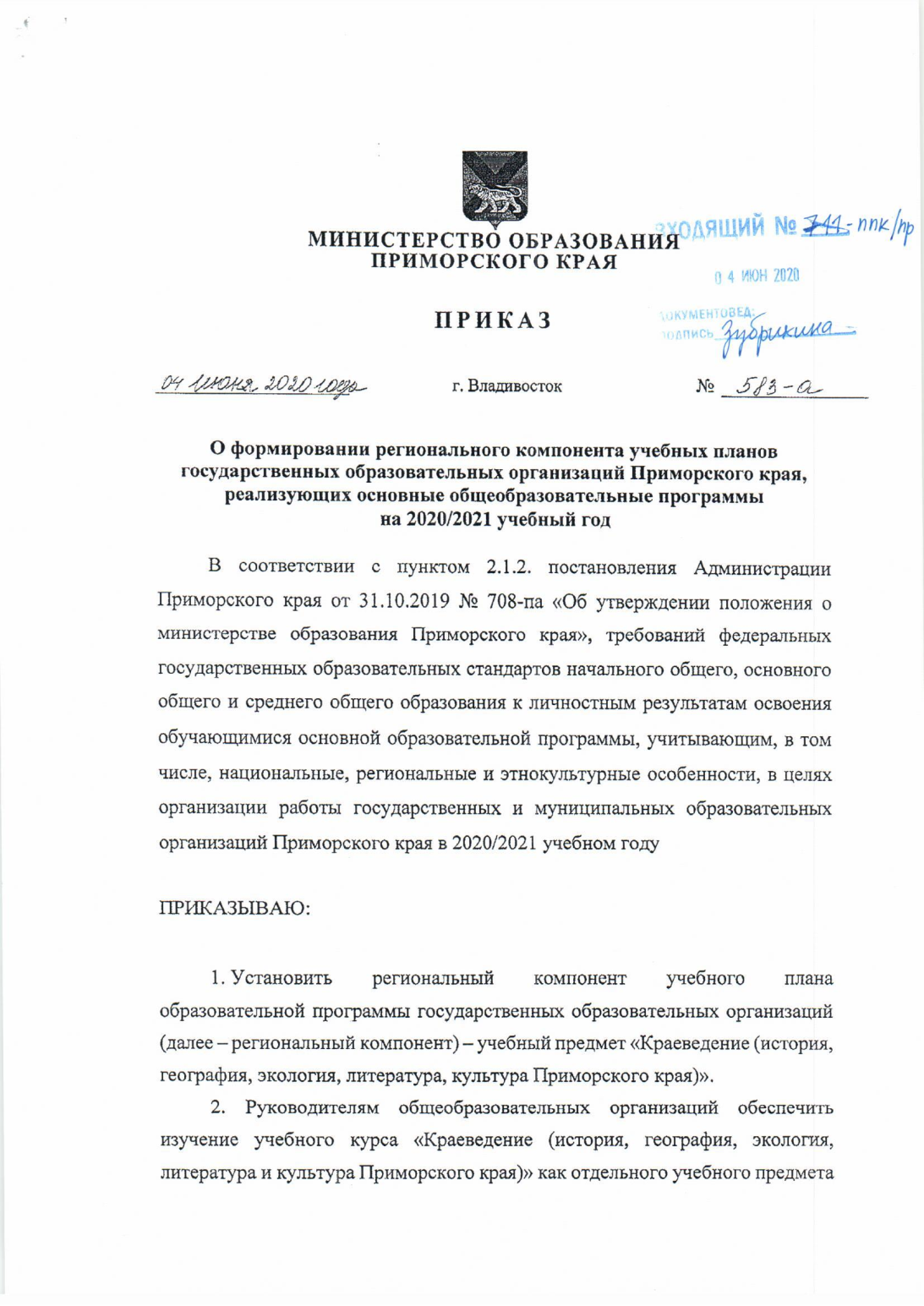 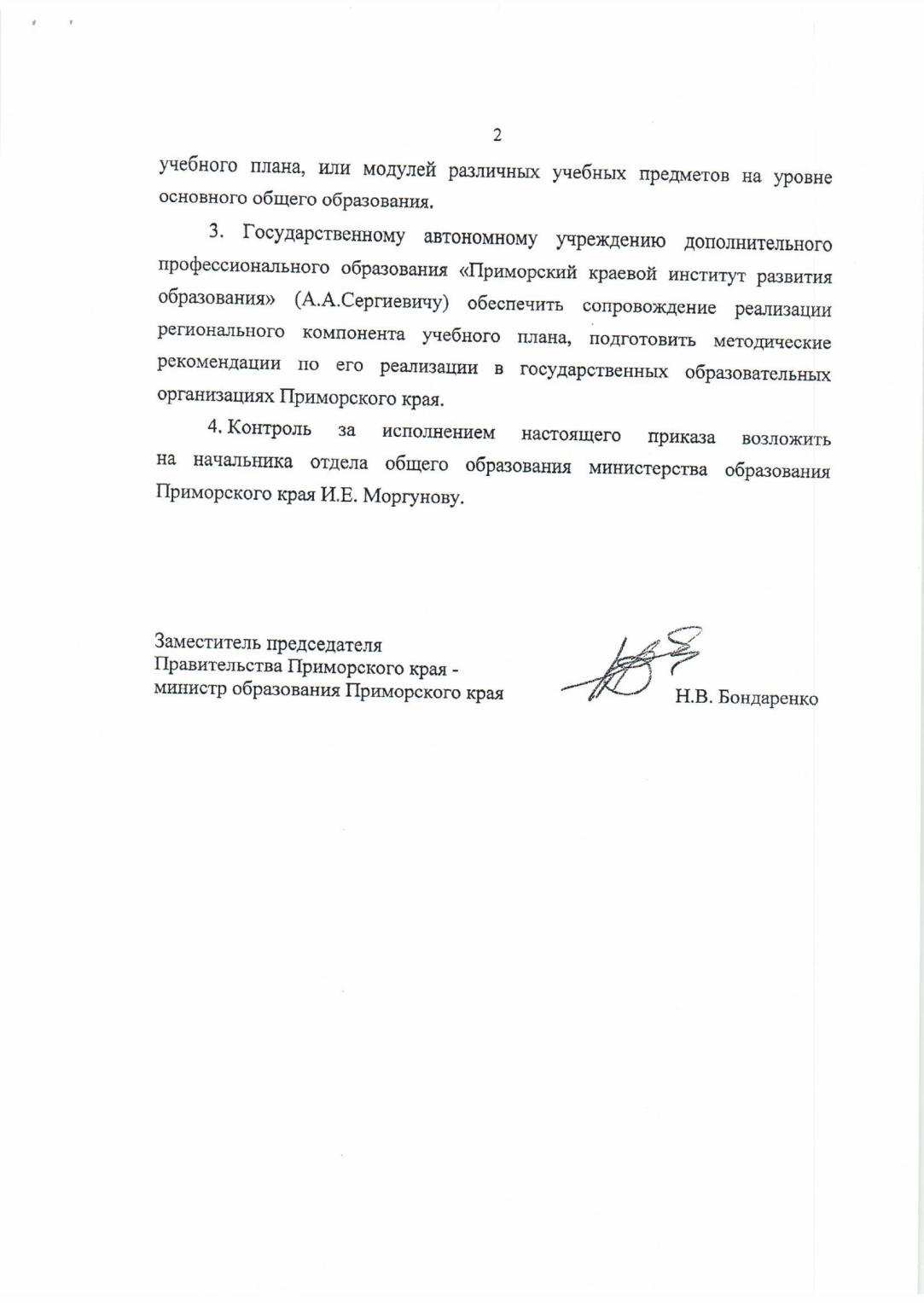 Первое направление реализации модуля
 «Краеведение» –уроки истории
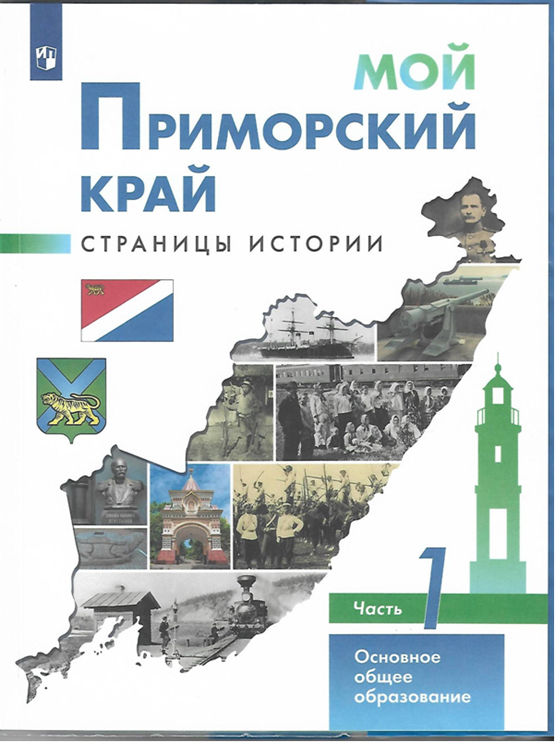 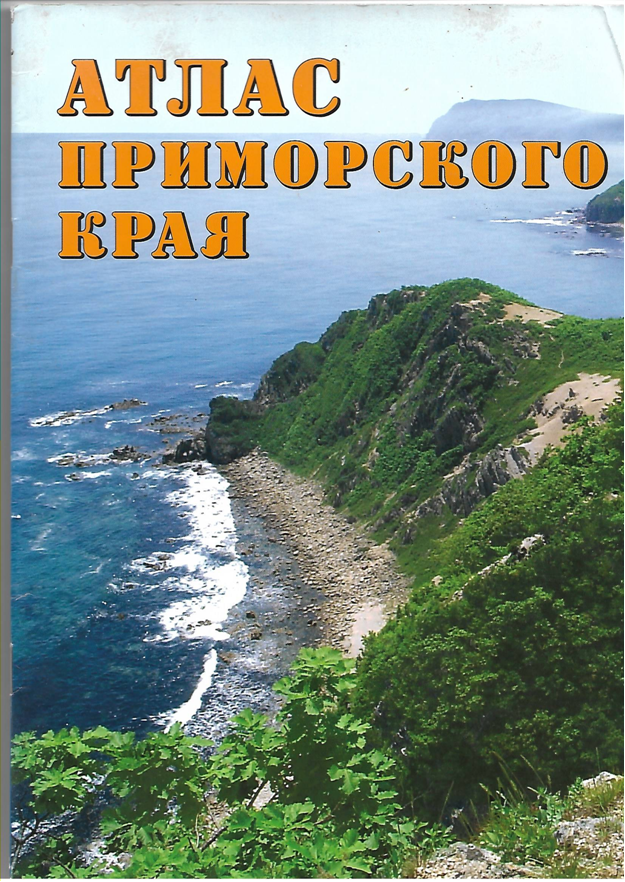 Рабочая учебная программа  по истории России.  6 класс
В курс отечественной истории включены темы, содержащие вопросы духовно-нравственного воспитания (модуль ОДНКНР), что соответствует ФГОС ООО (6 часов). В курс отечественной истории включены часы на изучение региональной истории, что соответствует реализации задач современного школьного исторического образования, определенных ФГОС и Концепцией нового УМК по отечественной истории (Модуль Краеведение). Изучение истории родного края является важным фактором складывания региональной идентичности школьников (осознание ими принадлежности к Приморскому краю), что в свою очередь вместе с изучением российской истории способствует формированию российской идентичности (осознание себя гражданином России). Учебный модуль Краеведение в 6 классе содержит 5 часов.
3. Содержание курса "История России"
Народы и государства на территории нашей страны в древности
Появление и расселение человека на территории современной России. Первые культуры и общества. Малые государства Причерноморья в эллинистическую эпоху.
Евразийские степи и лесостепь. Народы Сибири и Дальнего Востока. 
Племена Мохэ. Территория и расселение мохэ. Общественный строй. Отношения с соседними странами (Модуль Краеведение).
Образование государства РусьПолитическое развитие Европы в эпоху раннего Средневековья. Норманнский фактор в образовании европейских государств.
Государство Бохай (698 – 926 гг.) Образование государства Бохай. Общественный и государственный строй. Хозяйство и быт. Культура и религия. Гибель государства Бохай. (Модуль Краеведение).
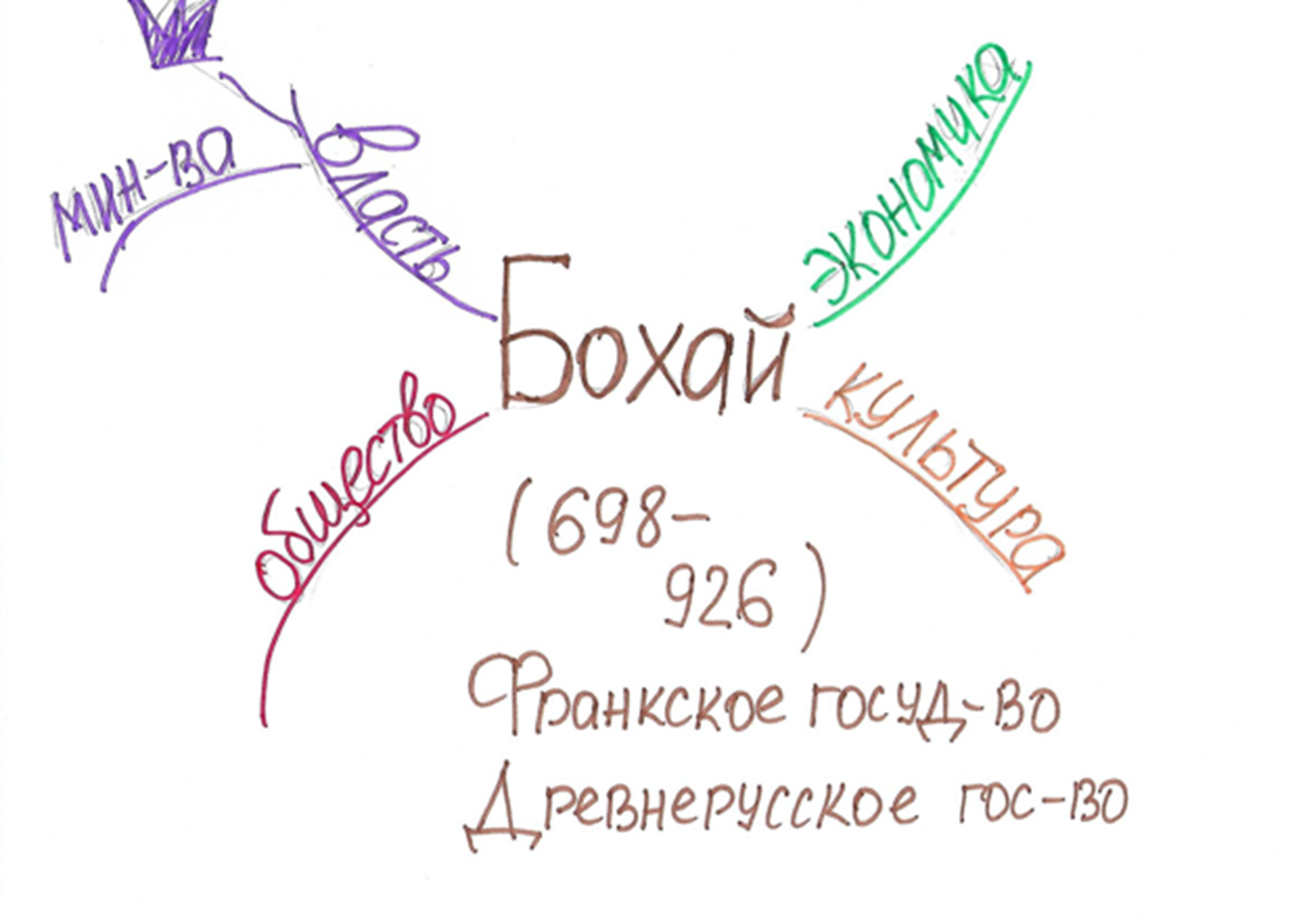 Ментальные карты
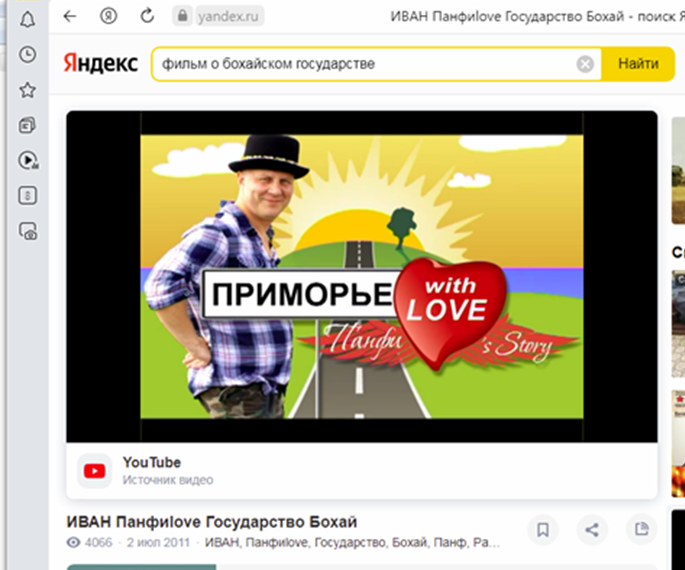 Русские земли в середине XIII — XIV в.
Чжурчженьская империя Цзин (1115-1234 гг.). Чжурчжэньские племена и образование государства. Хозяйство и быт. Общественный и государственный строй. Гибель Золотой империи чжурчжэней. Государство Восточное Ся. (1215-1233 гг.) (Модуль Краеведение).
Религиозная политика в Орде и статус православной церкви. Принятие ислама и его распространение. Русская православная церковь в условиях ордынского господства.
Сергий Радонежский. Культура и быт. Летописание. «Слово о погибели Русской земли». «Задонщина». Жития. Архитектура и живопись. Феофан Грек. Андрей Рублёв.
Ордынское влияние на развитие культуры и повседневную жизнь в русских землях. 
Культура и религия чжурчжэней (Модуль Краеведение).
Формирование единого Русского государства
Культурное пространство единого государства. Летописание общерусское и региональное. «Хожение за три моря» Афанасия Никитина. Архитектура и живопись. Московский Кремль.
Повседневная жизнь и быт населения.
Приморье в XIV-XV веках.  Чжурчжэни в XIV-XV веках (Модуль Краеведение).
Рабочая учебная программа  по истории России. 7 класс
Россия в XVI в.
Население Приморья в 16 веке. (Модуль Краеведение)
Россия в XVII в.
Развитие российско-китайских отношений в XVII в. (Модуль Краеведение). Русско-китайские отношения на Амуре во второй половине XVII  в. Столкновение с маньчжурами в 80-х гг. XVII  в. Оборона Албазинского острога. Нерчинский договор 1689 г.
  Завершение присоединения Сибири. Открытие Забайкалья и Приамурья русскими в XVII в. (Модуль Краеведение). Походы П.И. Бекетова, И.Ю. Москвитина, В.Д. Пояркова и Е.П. Хабарова, О. Степанова. Маршруты и особенности экспедиций. Экономическое освоение Дальнего Востока в XVII в. Строительство первых острогов. Результаты и значение присоединения дальневосточных земель для Российского государства.
Защита проектов по теме  «Приморье в XVI в.- XVII вв.». (Модуль Краеведение)
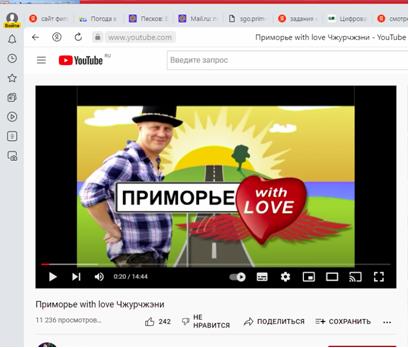 Рабочая учебная программа  по истории России 8 класс
Модуль Краеведение: Приморье в XVIII веке.
Тема 1.Коренные народы Приморья в 18 веке.
Происхождение коренных народов Приморья. Нанайцы, удэгейцы, орочи: хозяйство, быт,
верования, культура.
Тема 2. Иностранные исследователи в Приморье.
Пребывание экспедиции Ж. Лаперуза, в 1787 года в Приморье.
8 класс
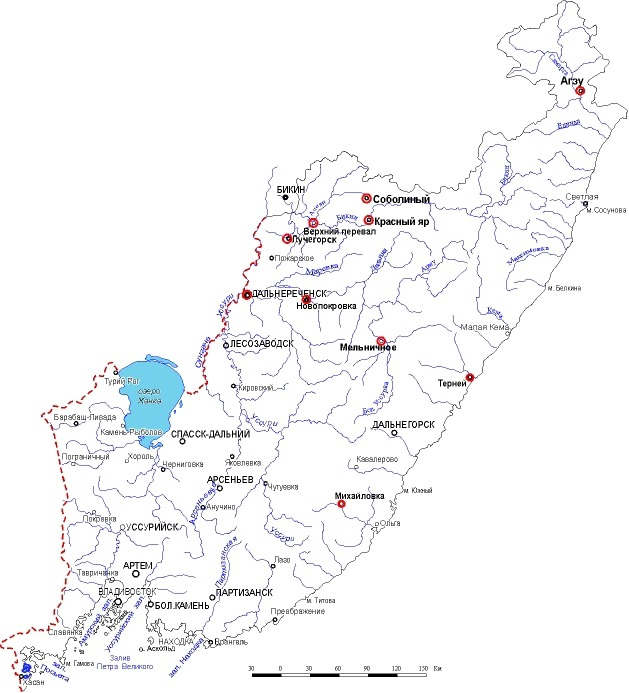 Групповые проекты по коренным народам Приморского края:
1 ряд- удэгейцы
2 ряд – нанайцы
3 ряд - орочи
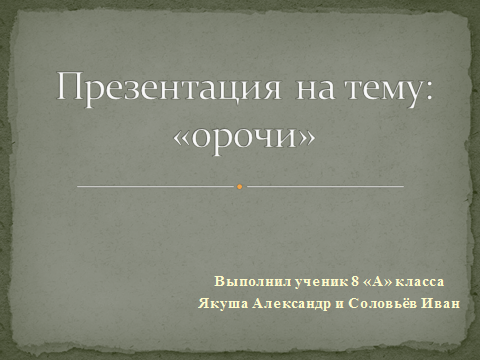 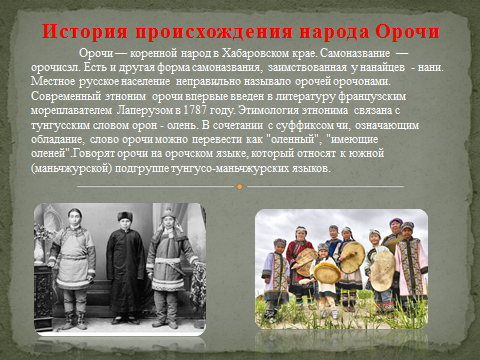 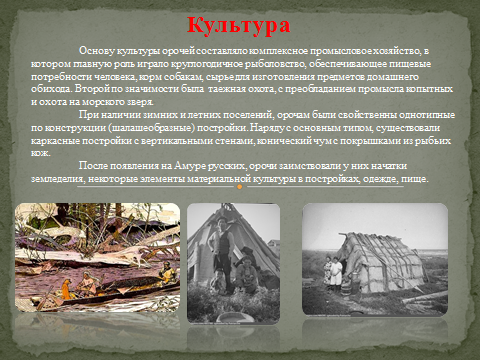 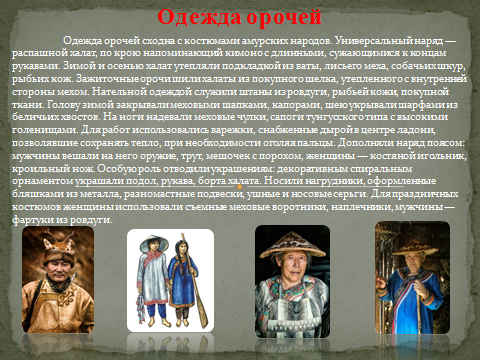 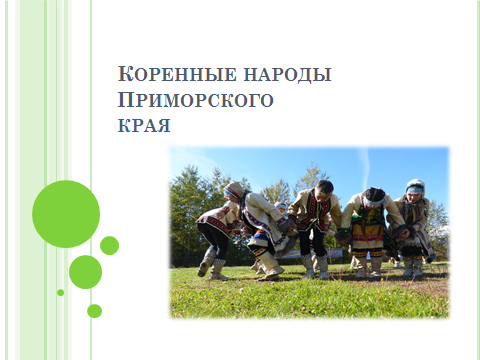 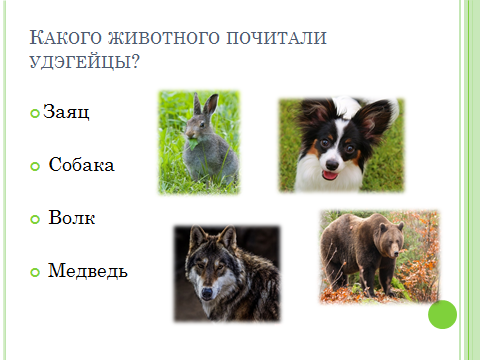 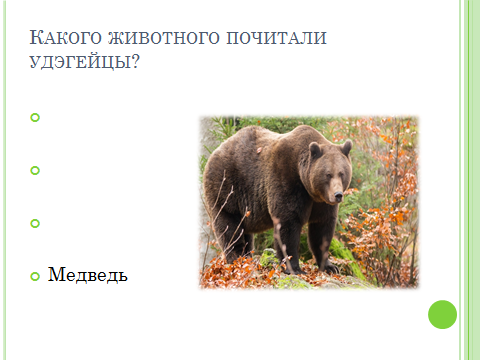 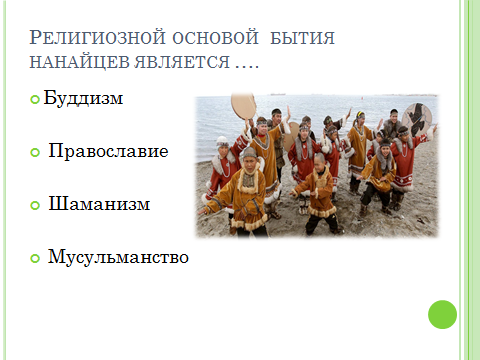 Рабочая учебная программа  по истории России. 9 класс
Модуль Краеведение:  Тема 1. Приморье в первой половине XIX века. Русский Дальний Восток в первой половине XIX века. Международная обстановка на Дальнем Востоке. Деятельность Г.И. Невельского и Н.Н. Муравьева-Амурского. Оформление договорных отношений между Россией и соседними странами. Айгуньский договор 1858 г., Симодский договор 1859 г. Пекинский договор 1860 г.
Тема 2. Приморье во второй половине XIX века. Дальний Восток России в пореформенный период. Исторические условия развития Дальнего Востока во второй половине XIX века. Административно- территориальное деление. Население. Заселение Дальнего Востока во второй половине XIX века. Характер колонизации. Военная и казачья колонизация Приморья. Переселение крестьян в Приморье. Неземледельческая колонизация Приморья. Итоги заселения региона. Хозяйственное освоение юга Дальнего Востока. Сельское хозяйство, промышленность, транспорт. Внешняя политика России и международные отношения в Восточной Азии во второй половине XIX века. Изменение дальневосточной политики в 1880-1890-е гг. Политика России в Маньчжурии.
Тема 3. Приморье в начале XX века. Русско-японская война. Социально-экономическое развитие Приморья в 1900-1903 гг. Строительство КВЖД. Превращение Порт-Артура в главную военно-морскую базу России на Тихом океане. Новый этап переселенческого движения на Дальнем Востоке. Приморье в годы русско-японской войны. Обороноспособность Дальнего Востока. Крепость Владивосток. Военные действия на море. Оборона и сдача Порт-Артура. Военные действия в Манчжурии. Разгром второй Тихоокеанской эскадры. Портсмутский договор 1905 г. Итоги Русско-японской войны и ее значение для Приморья.
Тема 4. Изменение общественно-политической обстановки в 1905–1907 гг. Хозяйственное развитие Приморья в 1908-1913 гг. Обострение политической ситуации в 1905 г. Солдатские выступления. Революционное движение в конце 1905 - начале 1906 г. Деятельность левых партий. Ситуация в Приморье в 1906-1907 годах. Общественно-политическая,культурная и хозяйственная жизнь Приморья в 1908- 1913 гг..
История. 10 класс
Второе направление реализации модуля «Краведение» –организация проектной и исследовательской деятельности во внеурочное время:
-итоговые проекты учащихся 9, 11 классов;-исследовательские краеведческие работы для участия в конкурсах и конференциях;- социальные проекты
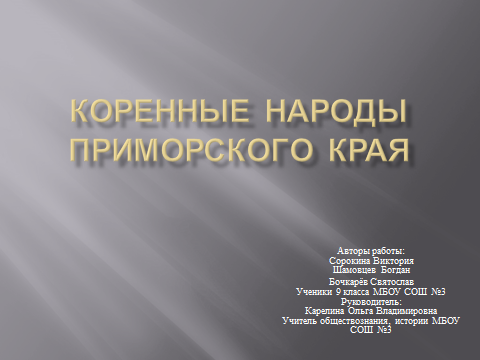 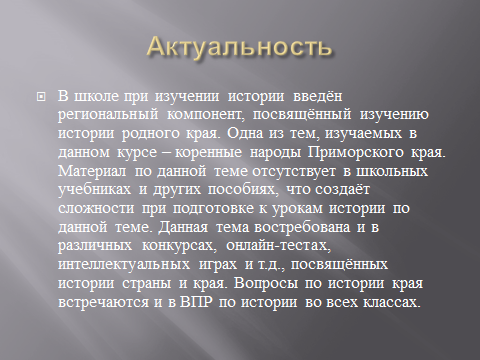 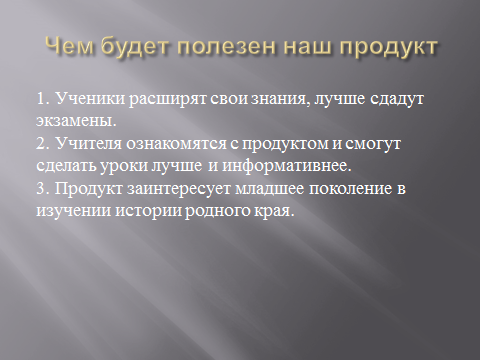 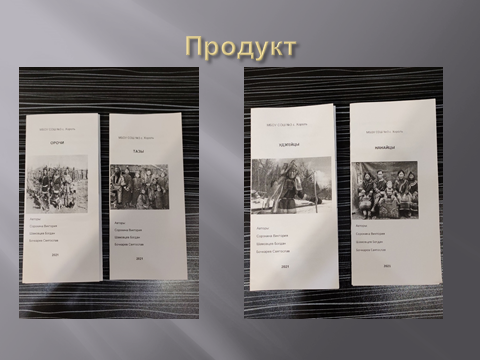 Темы исследовательскихработ по краеведению
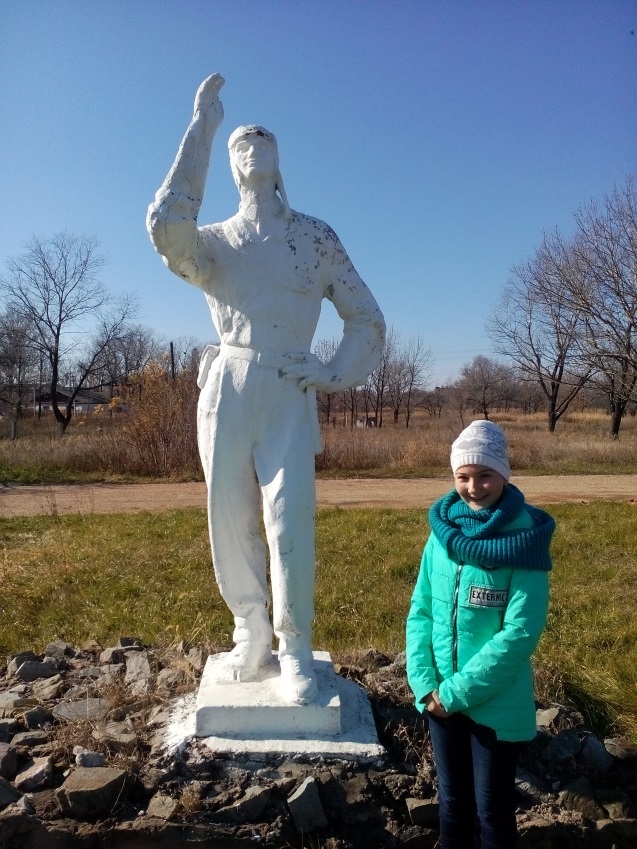 «Известные факты о малоизвестной скульптуре летчика в с.Хороль»
«Дети войны с.Хороль»
«Благодатненские казаки в годы революционных  потрясений 1905-1917гг.»
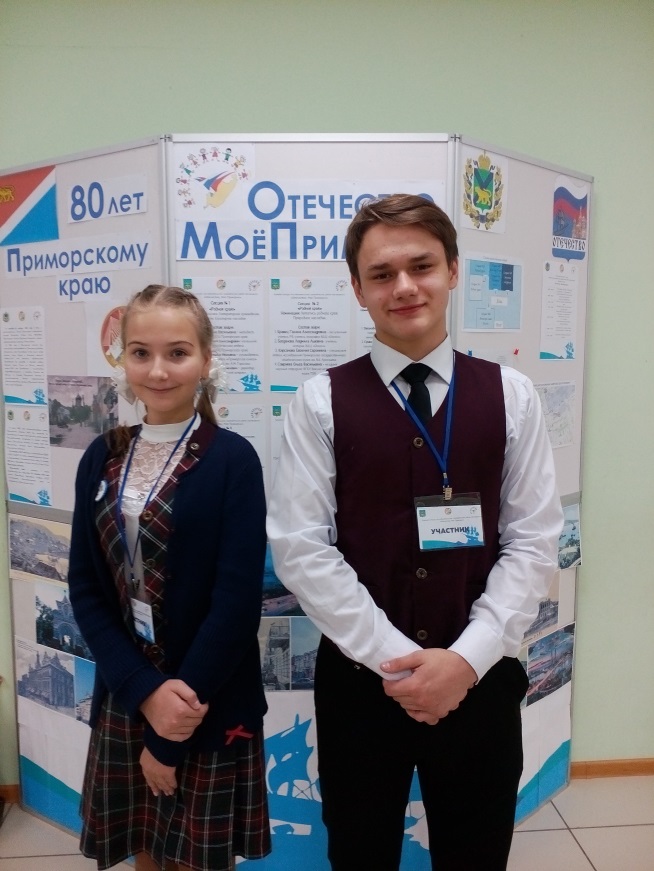 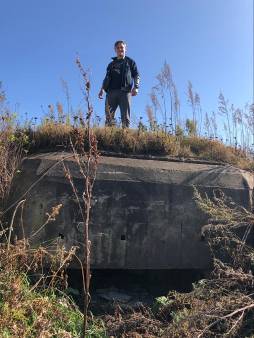 «Подготовка территории Хорольского района к отражению японской агрессии и к возможной войне СССР с Японией»
«Переселенческая политика государства в Приморский край и Хорольский район».
«История наименования и изменений названий улиц с.Хороль»
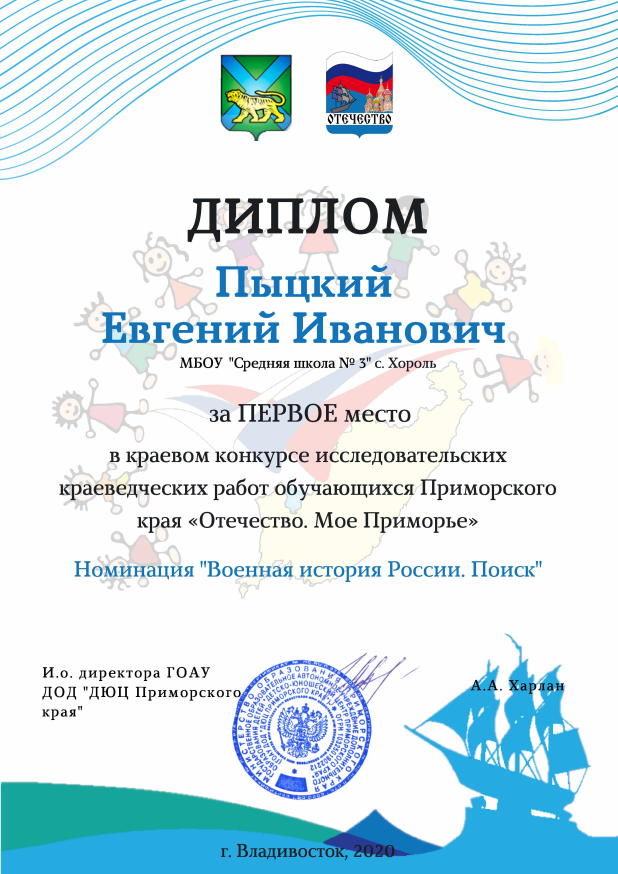 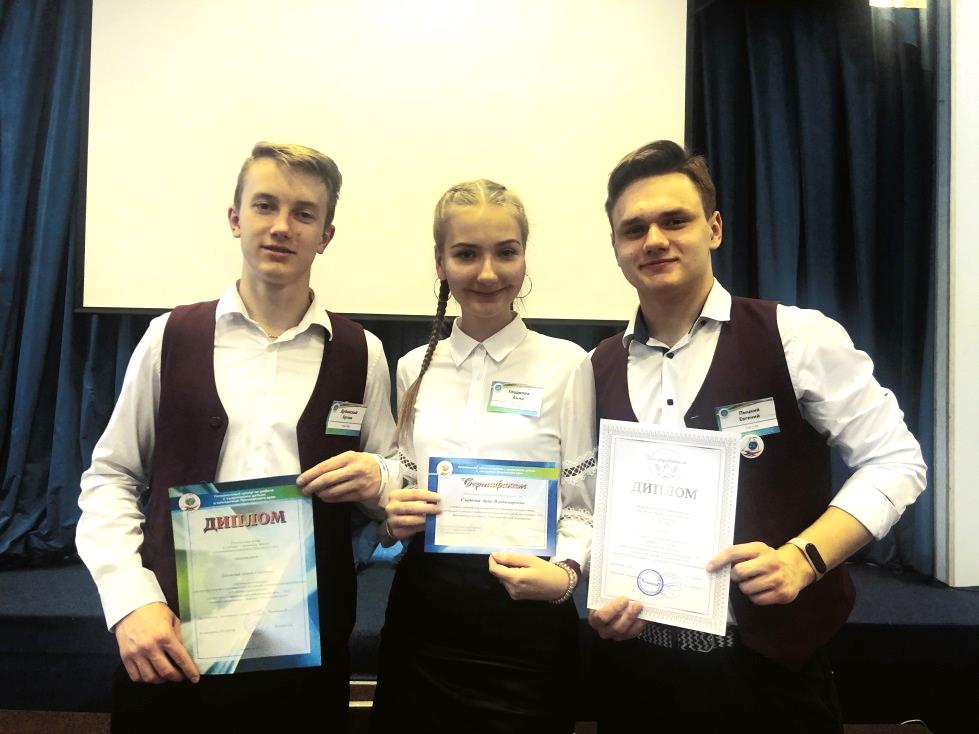 « Таинственный посёлок Екатерининский»
«Строительство колодцев Хороля: от древности к современности»
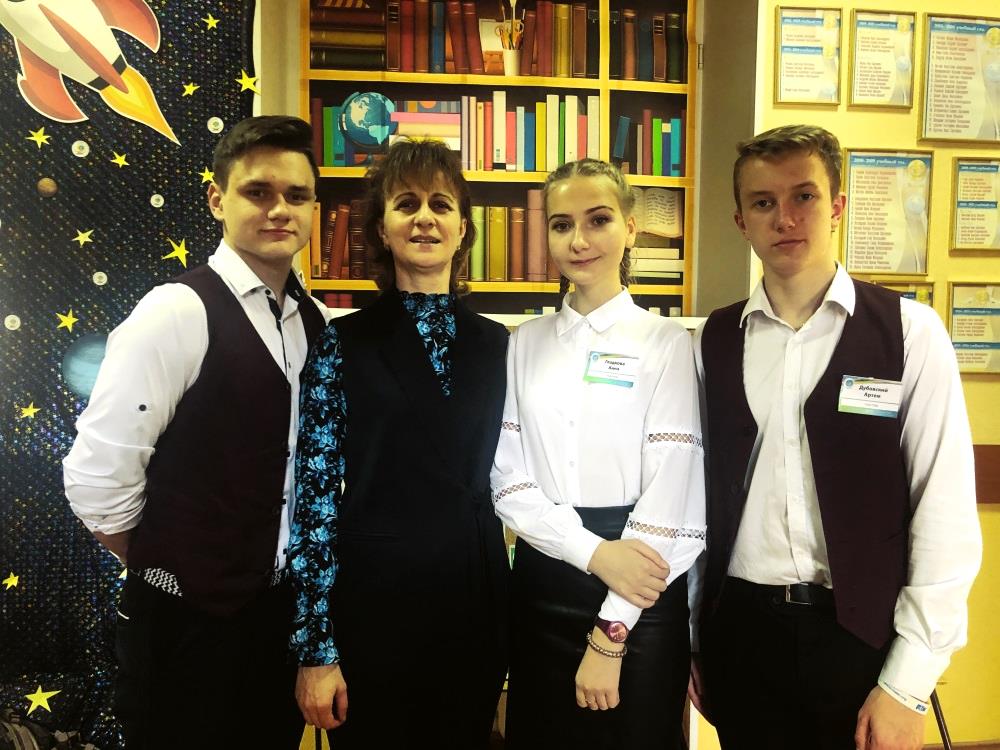 ШИОД, г.Владивосток, 
апрель 2021
Продукты проектной деятельности
Макет
Статья
Буклет, брошюра
Презентация
Словарь, справочник
Сценарий
Сайт, диск
Учебное пособие
Игра
Бизнес-план
Видеоролик, видеофильм
Коллаж
Стенд и др.
Социальный проект«Хорольский районВ Великой Отечественной войне»»
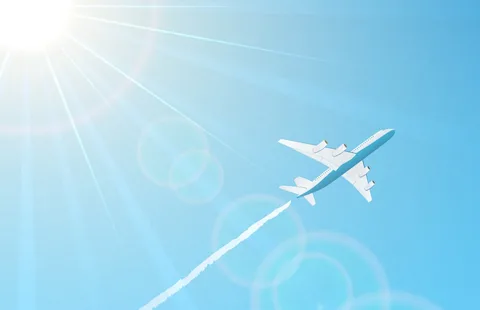 Социальный проект «Наш «Цветной»(страницы истории Хорольского аэродрома)
Команда: «Лучик»
9-10 классов МБОУ  СОШ № 3
 с. Хороль
Хорольского муниципального округа
Третье направление- работа с активом школьного музея, использование материалов музея и их пополнение
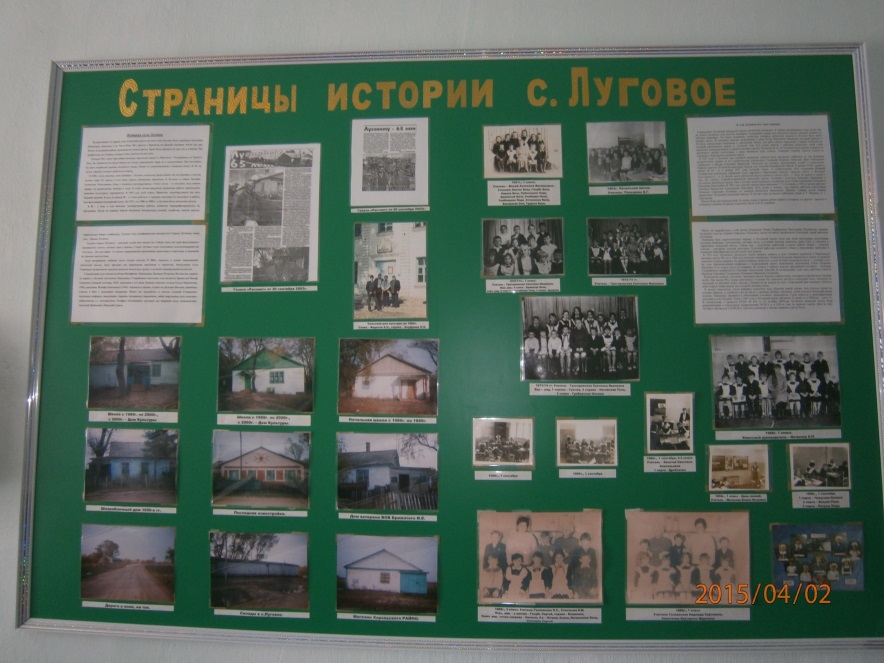 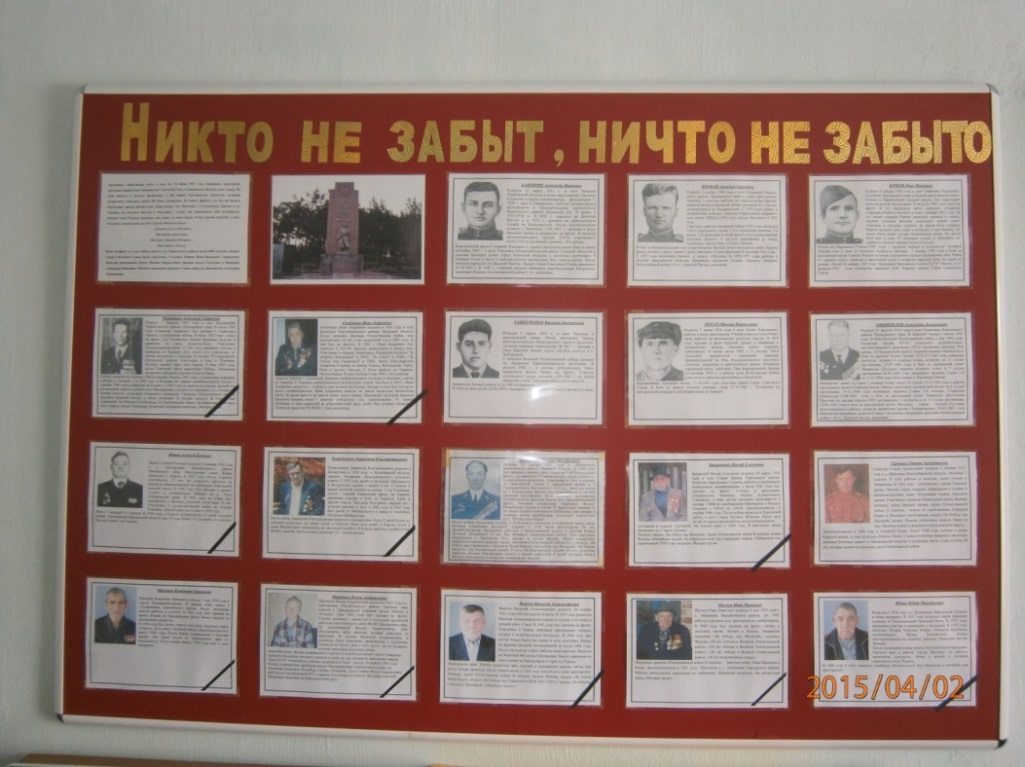 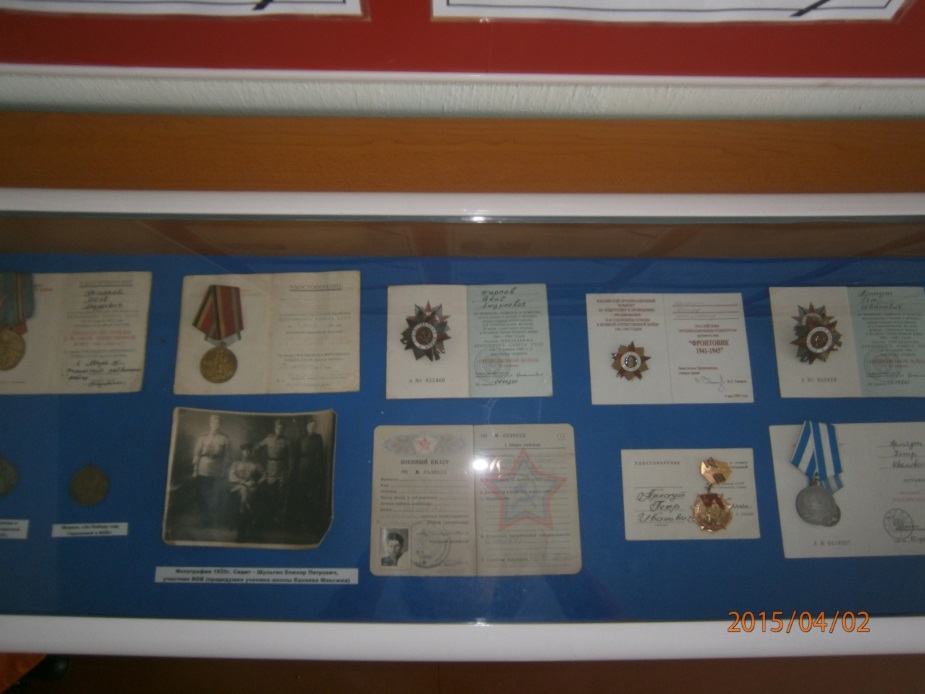 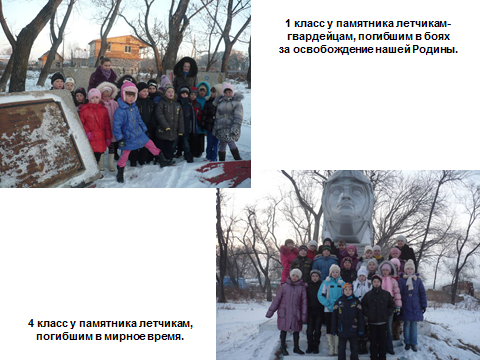 4 направление- организация экскурсий по памятникам с.Хороль учащимися школы, выпуск брошюр, написание статей в районную газету
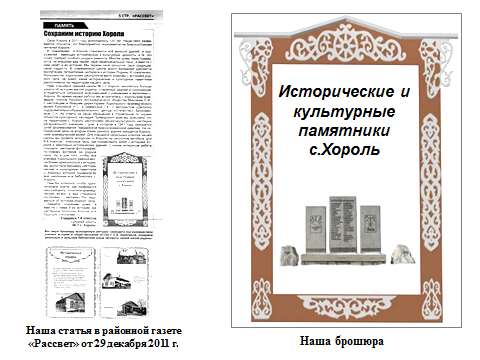 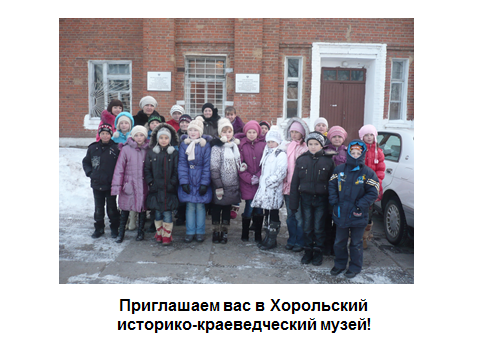 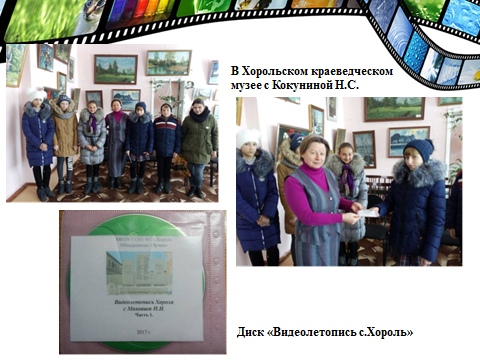 5 направление – работа школьной Медиастудии «School life», создание видеолетописи с.Хороль
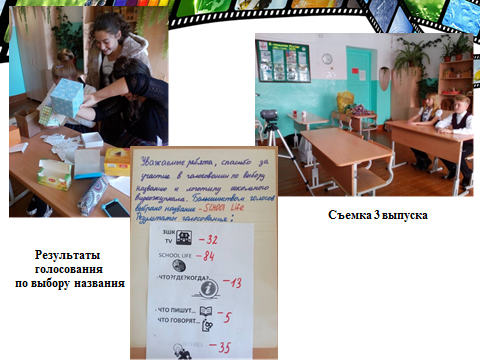 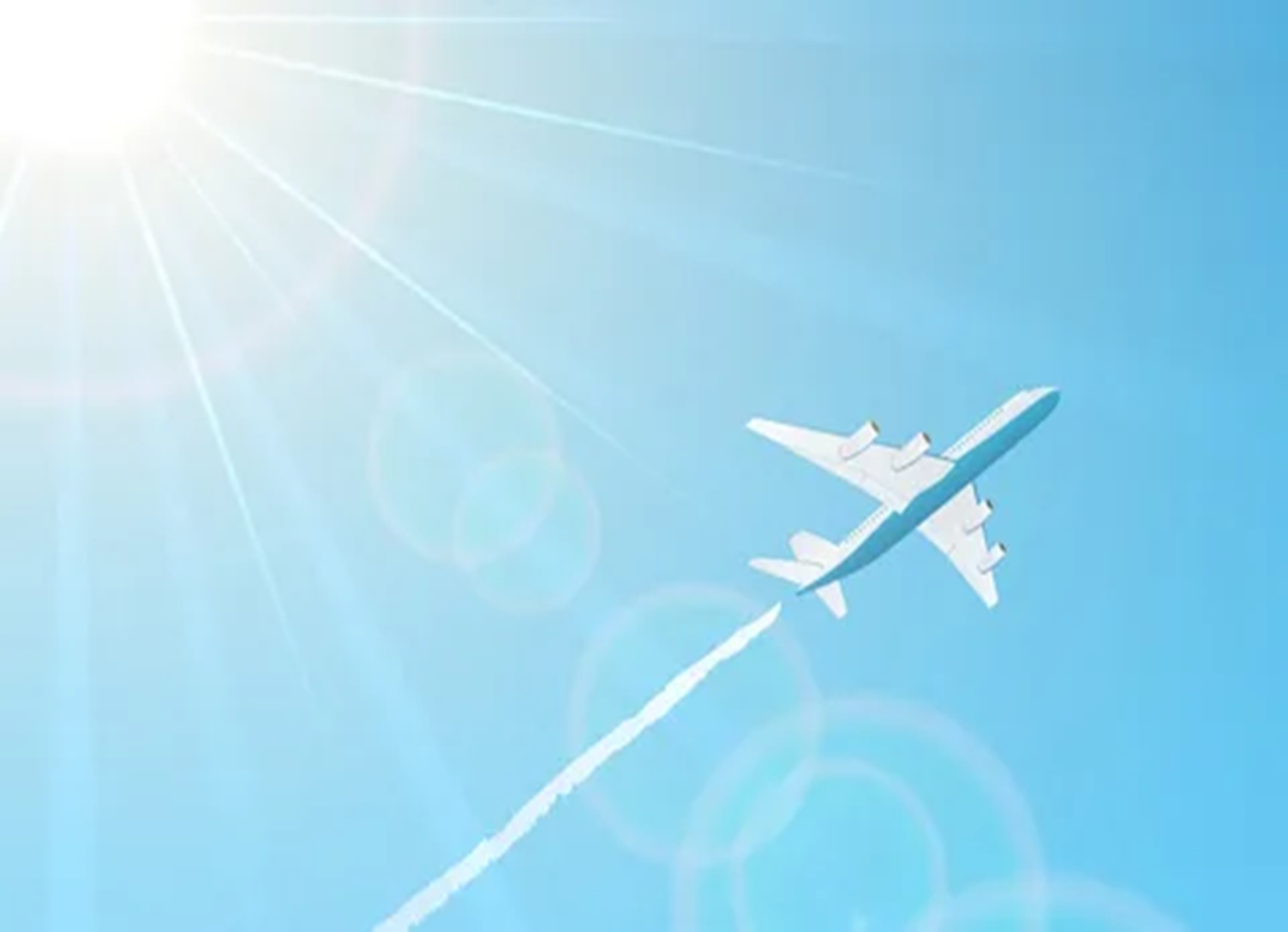 Наши фильмы в сети Интернет
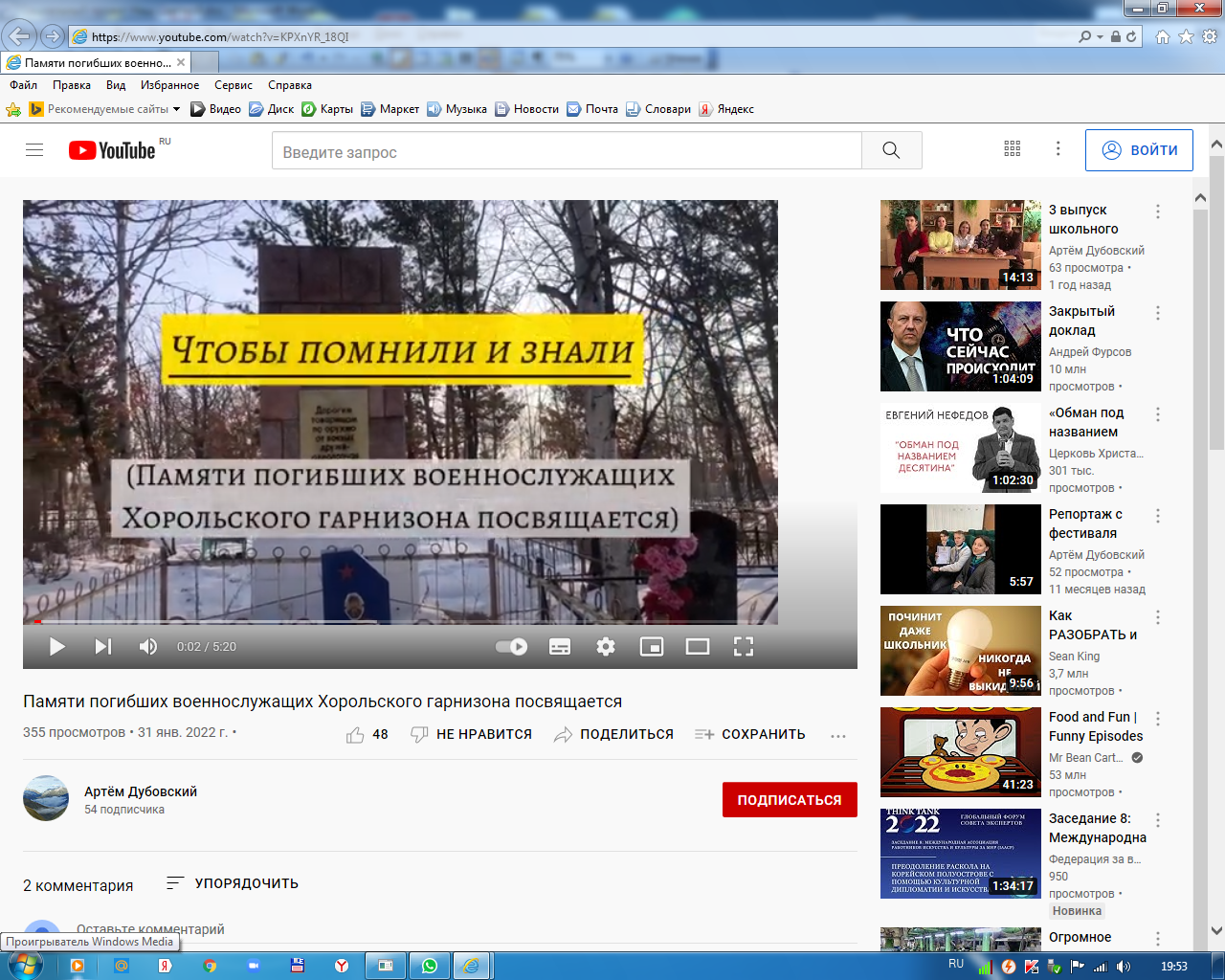 https://youtu.be/a57-XDxirDk
https://youtu.be/KPXnYR_18QI
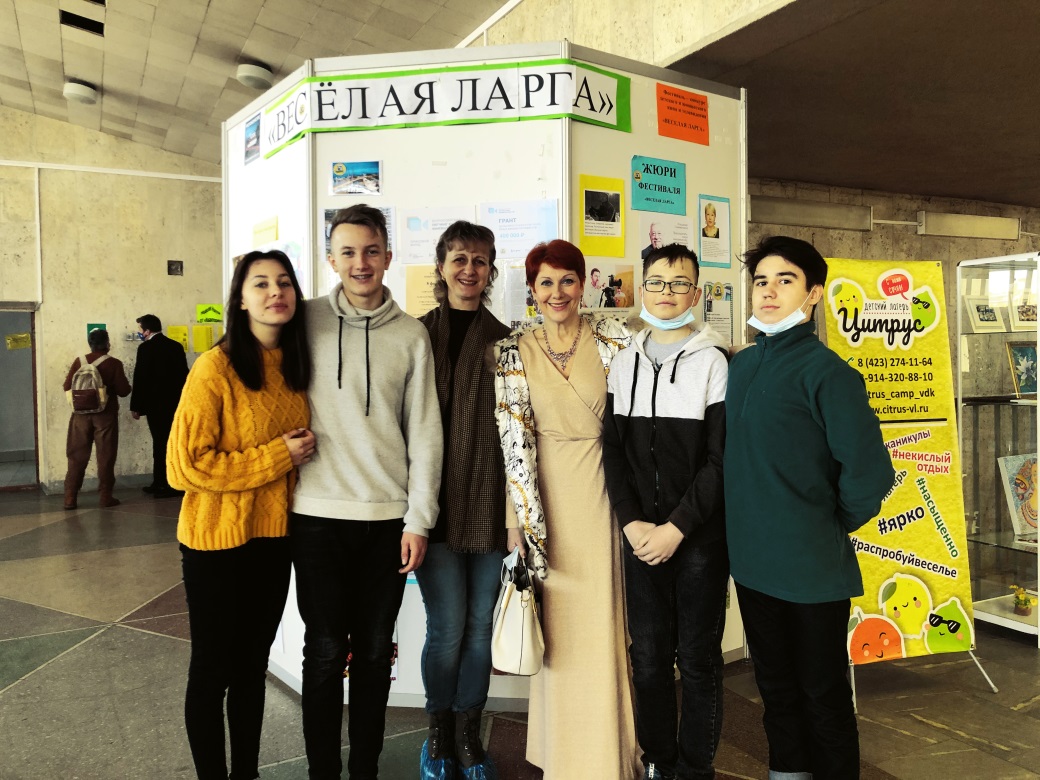 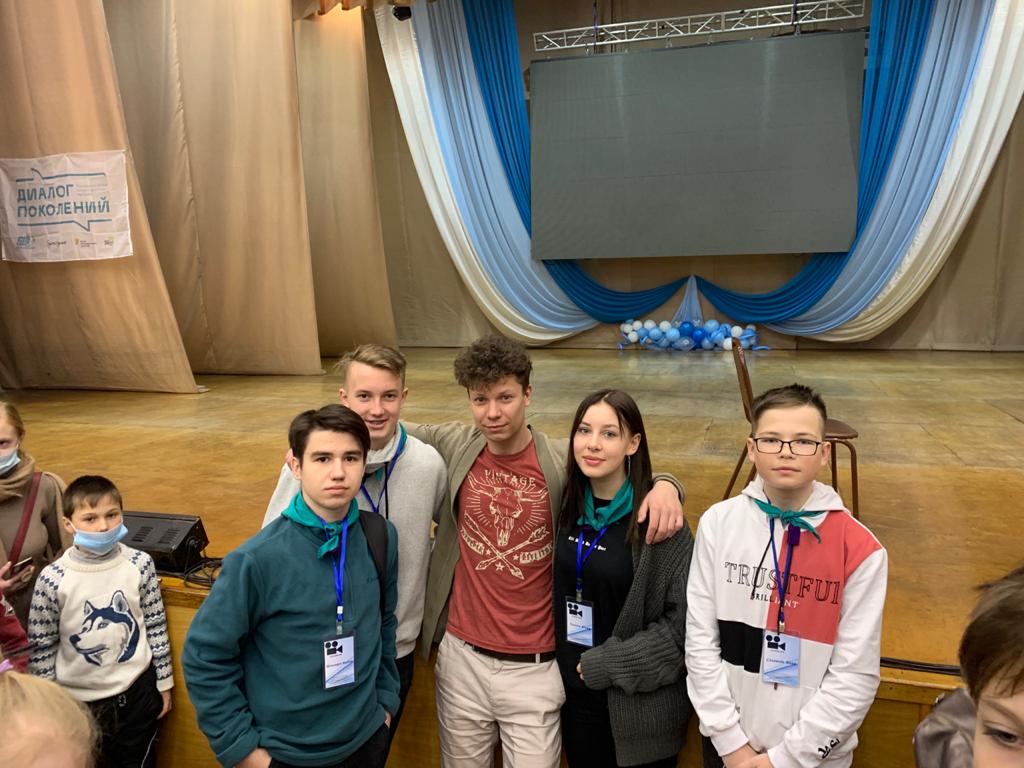 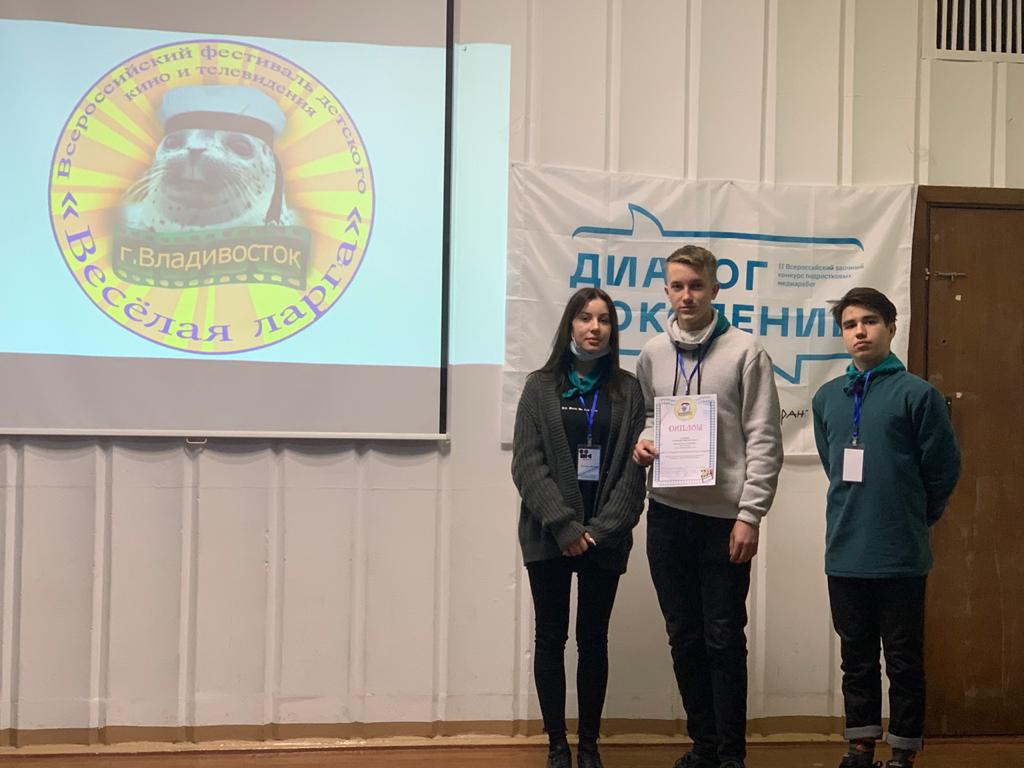 Всероссийский фестиваль детского кино и телевидения «Веселая ларга», 2021 г., 
г. Владивосток
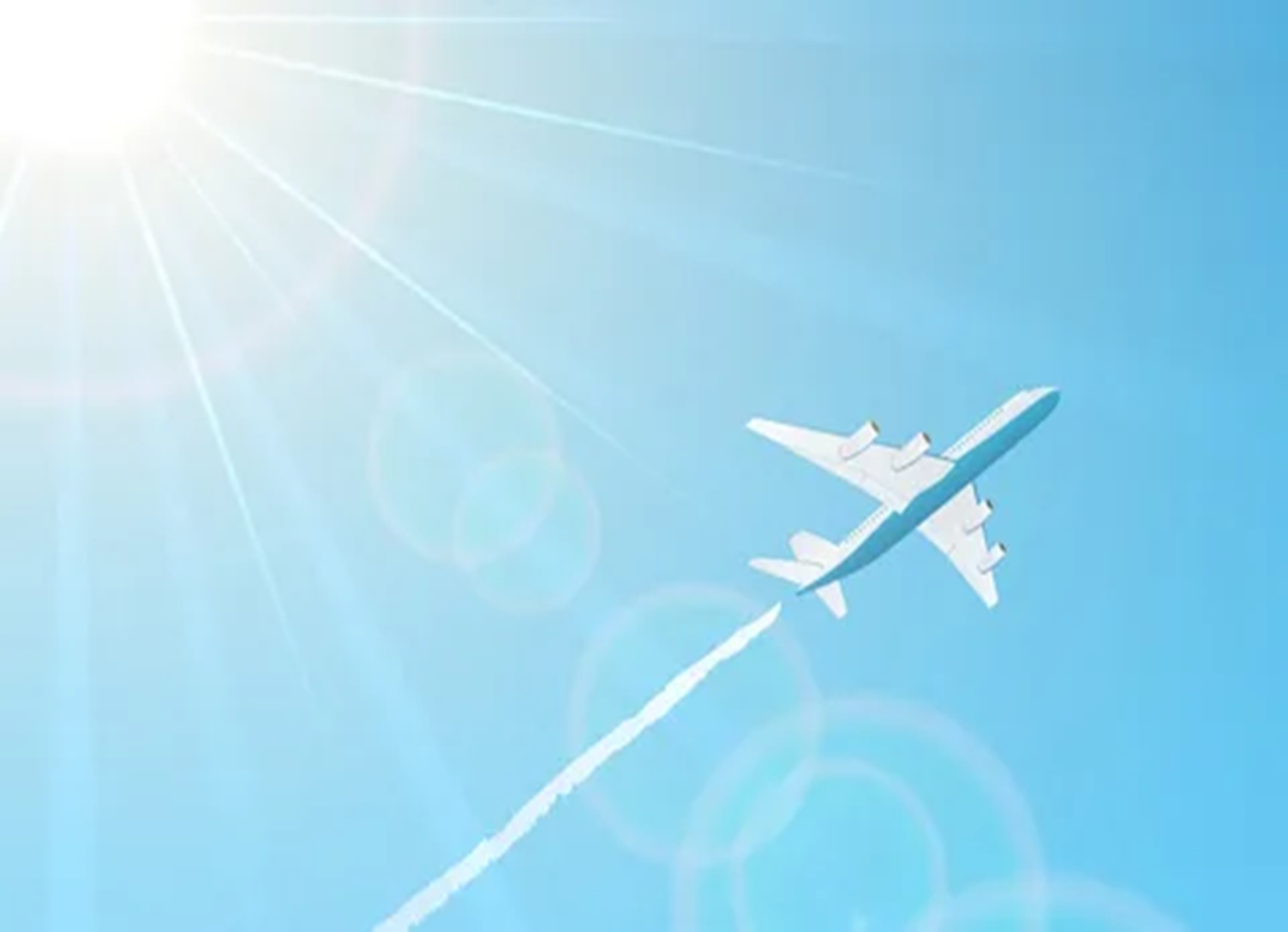 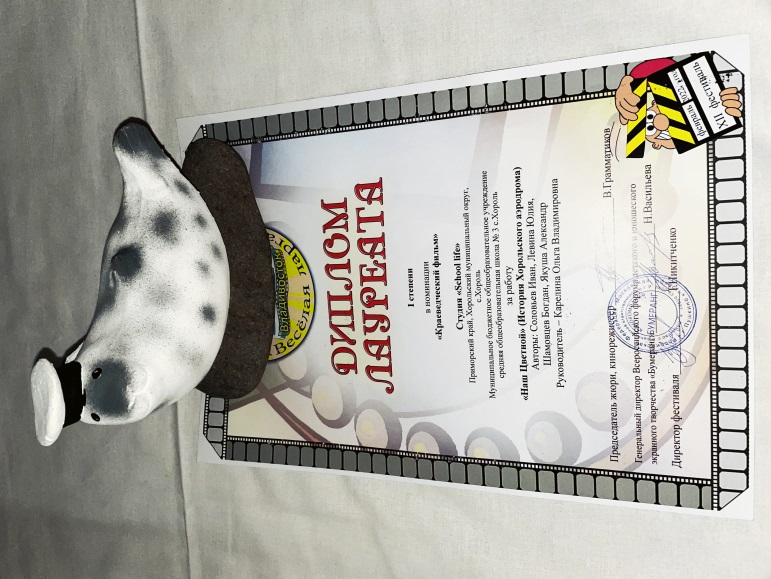 На фестивале детского кино и телевидения «Веселая Ларга». 2022 г.
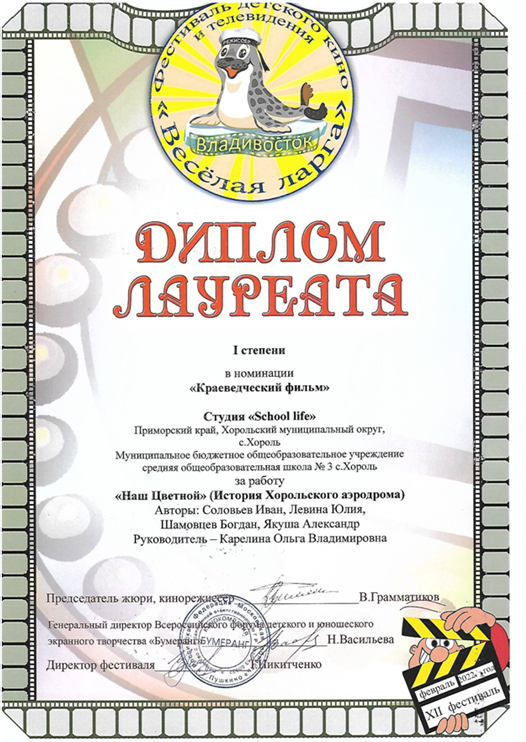 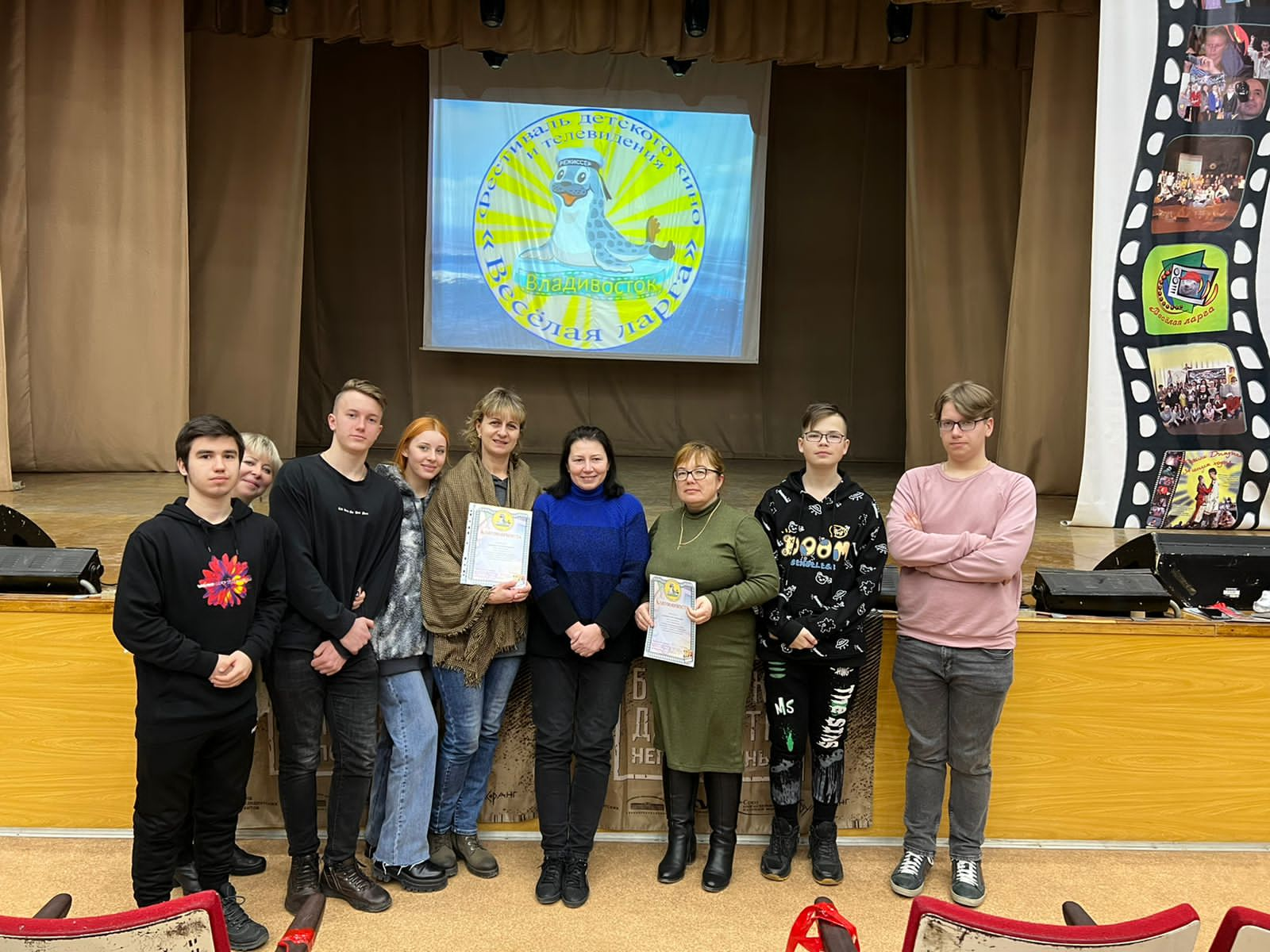 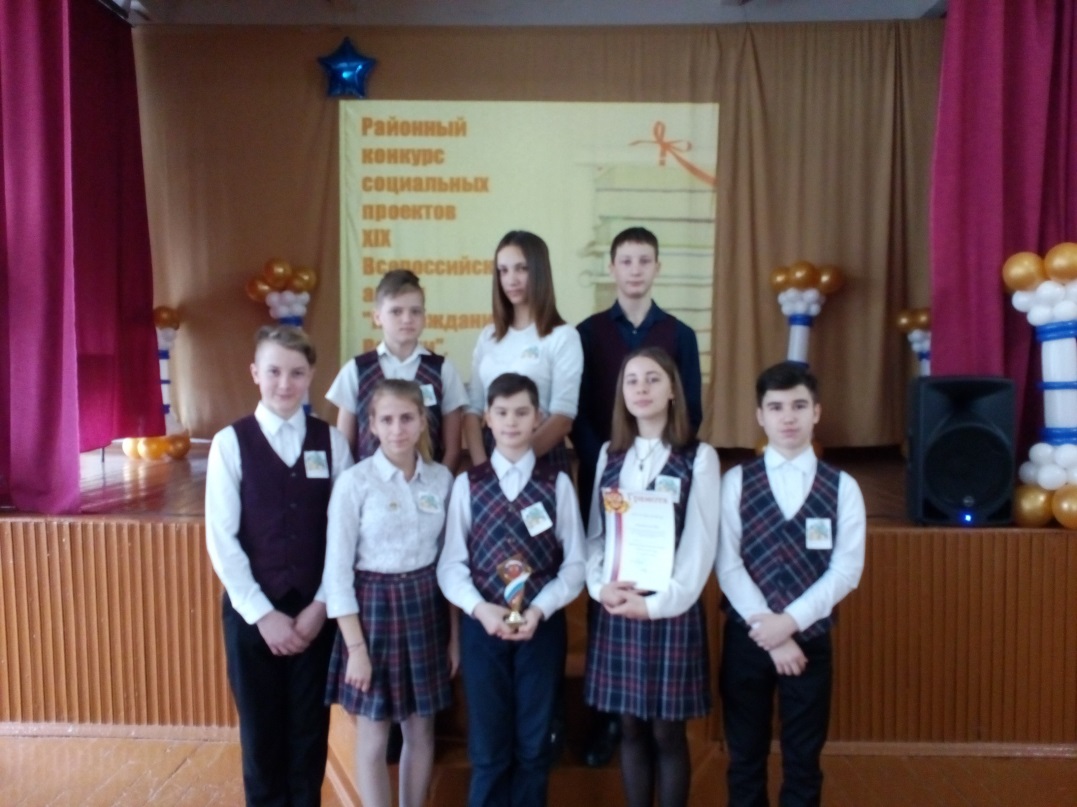 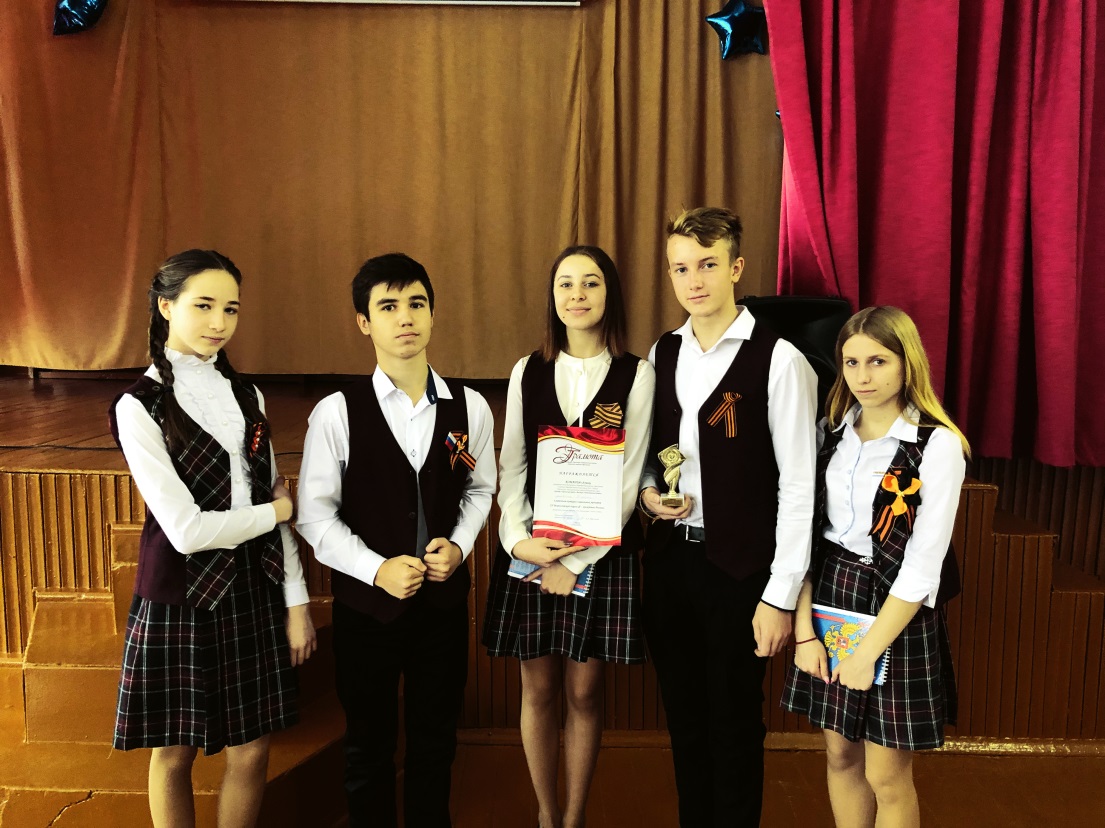 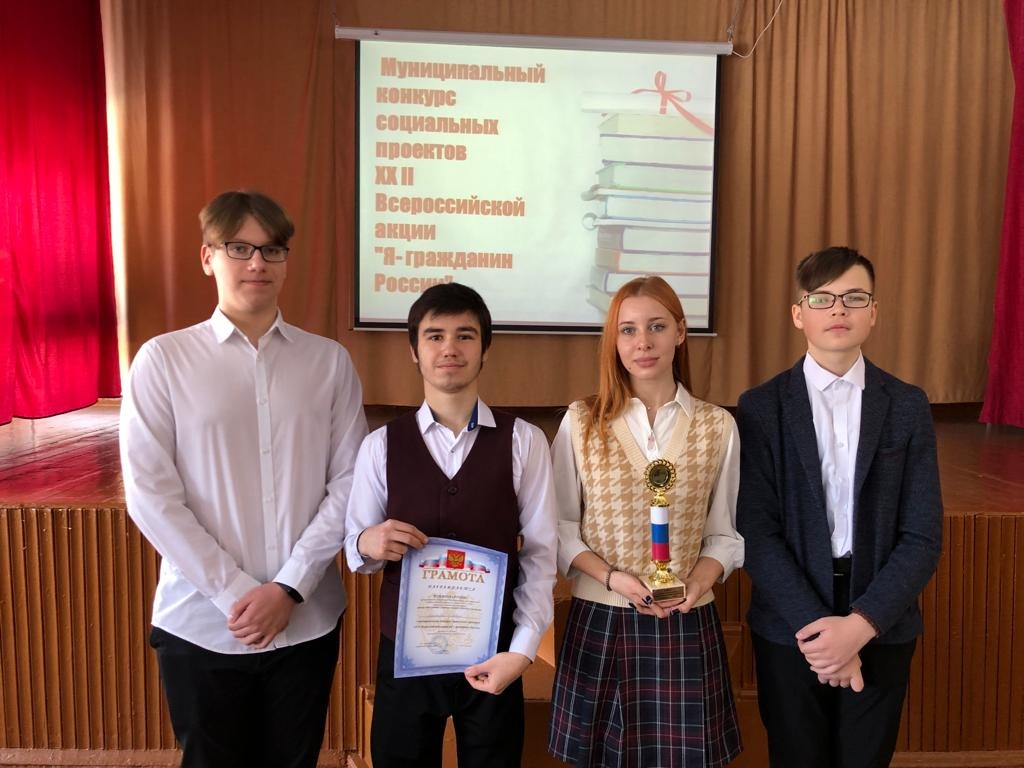 Районный конкурс социальных проектов «Я – гражданин России», 2019 г., 2020 г., 2022 г.
6 направление – экскурсии в районный музей, краевые музеи, выставки
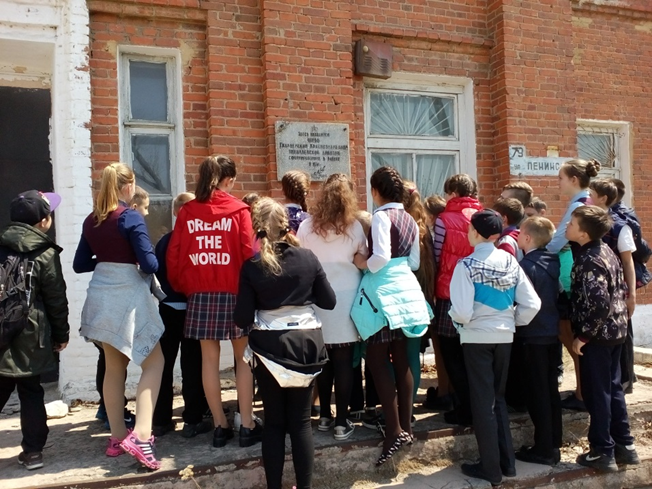 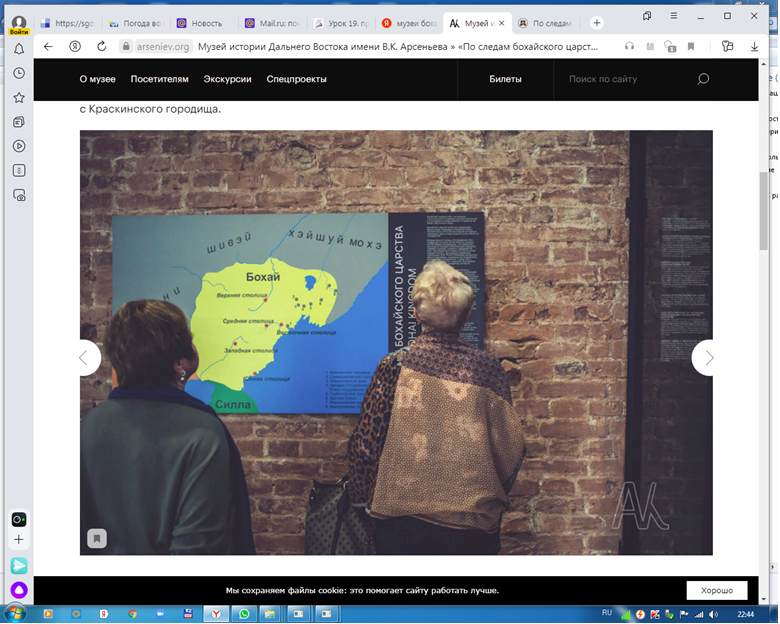 Спасибо за внимание!
Творческих успехов